Základní škola a Mateřská škola Choustník, okres Tábor
VY_42_INOVACE_59_Základy finanční matematiky
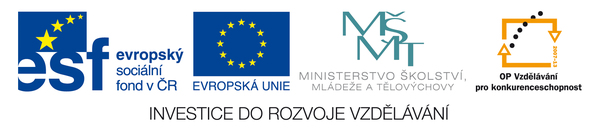 Základy finanční matematiky
Základní pojmy:
Jistina: částka, která byla půjčena jiné osobě či bance ( J ).
Úroková míra: výše úroku za dané období v procentech (p).
Úrok: částka v Kč, kterou získá věřitel ( ten, kdo peníze půjčil ) za určité časové období ( ú ).
Úrokovací období: doba, za kterou se z dané jistiny připisuje úrok ( rok, pololetí, čtvrtletí, měsíc ).
Jednoduché úrokování
Doba půjčky nepřesáhne jedno úrokovací období